Octet: Capturing and Controlling Cross-Thread Dependences Efficiently
Michael Bond
Milind Kulkarni
Man Cao
Minjia Zhang
Meisam Fathi Salmi
Swarnendu Biswas
Aritra Sengupta
Jipeng Huang
Purdue
Ohio State
Parallel programming is mainstream
Shared memory with locks

Challenge:
performance & correctness
Need practical runtime support
Help express parallelism better
Eliminate concurrency errors
Diagnose production bugs
Deal with nondeterminism
Need practical runtime support
Atomicity checking
Data race detection
Record & replay
Transactional memory
DRF/SC enforcement
Deterministic execution
Need practical runtime support
Atomicity checking
Data race detection
Record & replay
Transactional memory
DRF/SC enforcement
Deterministic execution
Track dependences
Control dependences
o.f = …
… = o.f
Need practical runtime support
Atomicity checking
Data race detection
Record & replay
Transactional memory
DRF/SC enforcement
Deterministic execution
Track dependences
Control dependences
o.f = …
… = o.f
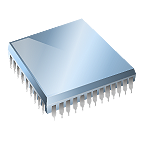 Need practical runtime support
Atomicity checking
Data race detection
Record & replay
Transactional memory
DRF/SC enforcement
Deterministic execution
Track dependences
Control dependences
o.f = …
… = o.f
Commodity (software-only) approaches
slow programs by several times
Need practical runtime support
Atomicity checking
Data race detection
Record & replay
Transactional memory
DRF/SC enforcement
Deterministic execution
Track dependences
Control dependences
check
o.f = …
check
… = o.f
Commodity (software-only) approaches
slow programs by several times
Need practical runtime support
Atomicity checking
Data race detection
Record & replay
Transactional memory
DRF/SC enforcement
Deterministic execution
Track dependences
Control dependences
check
o.f = …
check
… = o.f
Any access could race 
add synchronization at every access
Octet
Framework for runtime support
HB edges  all dependences
Atomicity of analysis & access

Concurrency control mechanism
Synchronization  cross-thread dependence
 Qualitative performance improvement
Octet
Framework for runtime support
HB edges  all dependences
Atomicity of analysis & access

Concurrency control mechanism
Synchronization  cross-thread dependence
 Qualitative performance improvement
Proofs!
Octet tracks ownership
Each object’s state  Є  { WrExT , RdExT , RdShc }
o’s state = WrExT1
T1
T2
write check
wr o.f
Time
o’s state = WrExT1
T1
T2
write check
read check
wr o.f
Time
o’s state = WrExT1
T1
T2
write check
read check
wr o.f
Time
o’s state = WrExT1
T1
T2
write check
read check
wr o.f
Time
safe point
o’s state = WrExT1
T1
T2
write check
read check
wr o.f
Implicit safe point
Time
safe point
o’s state = WrExT1
T1
T2
write check
read check
wr o.f
Time
safe point
o’s state = RdExT2
T1
T2
write check
read check
wr o.f
Time
safe point
o’s state = RdExT2
T1
T2
write check
read check
wr o.f
Time
safe point
rd o.f
o’s state = RdExT2
T1
T2
T3
T4
write check
wr o.f
read check
safe point
rd o.f
o’s state = RdExT2
T1
T2
T3
T4
write check
wr o.f
read check
safe point
rd o.f
read check
o’s state = RdShc
T1
T2
T3
T4
write check
wr o.f
read check
safe point
rd o.f
read check
rd o.f
o’s state = RdShc
T1
T2
T3
T4
write check
wr o.f
read check
safe point
rd o.f
read check
read check
rd o.f
o’s state = RdShc
T1
T2
T3
T4
write check
wr o.f
read check
safe point
rd o.f
read check
read check
rd o.f
rd o.f
o’s state = RdShc
T1
T2
T3
T4
Sharing detection
[von Praun & Gross ’01]
Comparison in our paper

Distributed shared memory
Shasta [Scales et al. ’96]

Biased locking
[Kawachiya et al. ’02]
[Russell & Detlefs ’06]
[Hindman & Grossman ’06]
write check
wr o.f
read check
safe point
rd o.f
read check
read check
rd o.f
rd o.f
Practical runtime support
Atomicity checking
Data race detection
Record & replay
Transactional memory
DRF/SC enforcement
Deterministic execution
Track dependences
Control dependences
Framework for runtime support
Concurrency control mechanism
Octet
Dependence recorder records happens-before edges
T1
T2
T3
T4
write check
wr o.f
read check
safe point
rd o.f
read check
read check
rd o.f
rd o.f
Implementation in Jikes RVM
Publicly available
http://jikesrvm.org/Research+Archive

Parallel programs
DaCapo Benchmarks 2006 & 2009
SPEC JBB 2000 & 2005

Parallel platform
32 cores (AMD Opteron 6272)
Octet helps enable practical runtime support for reliable, scalable concurrency


Framework for runtime support
HB edges  all dependences
Atomicity of analysis & access

Concurrency control mechanism
Synchronization  cross-thread dependence
Qualitative performance improvement